“মাল্টিমিডিয়া ক্লাশে সবাইকে স্বাগতম”
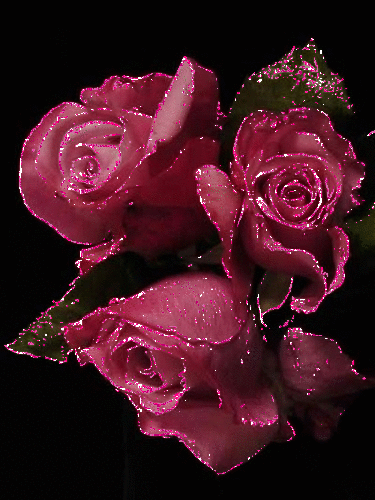 মোছাঃ মাহ্‌মুদা বেগম
পরিচিতি
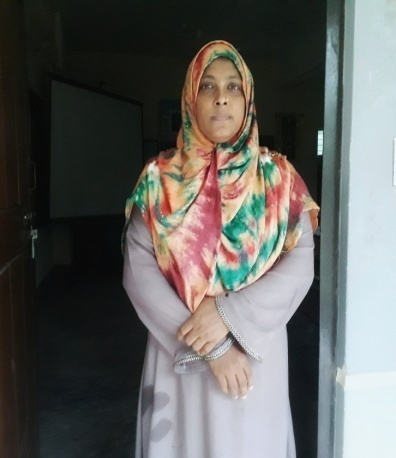 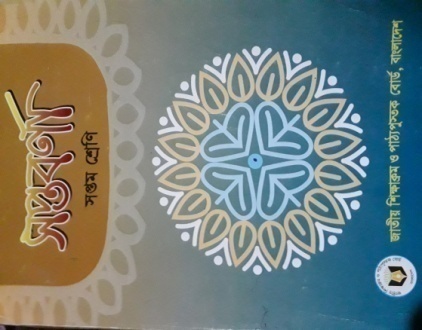 মোছাঃ মাহ্‌মুদা বেগম
সহকারী শিক্ষক
সমাজ বিজ্ঞান 
দামোদরপুর ঢুকঢুকির হাট উচ্চ বিদ্যালয়
বদরগজ্ঞ,রংপুর
মোবাঃ ০১৭২৩-৩১৫৪৪৭
ই-মেইলঃ-  mahmudab1979@gmail.com
শ্রেণিঃ ৭ম
বিষয়ঃবাংলা (কবিতা)          
সময়ঃ ৫০ মিনিট
তাং-03/১০/২০০৯ইং
মোছাঃ মাহ্‌মুদা বেগম
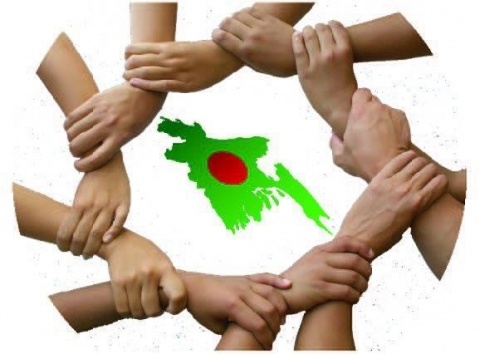 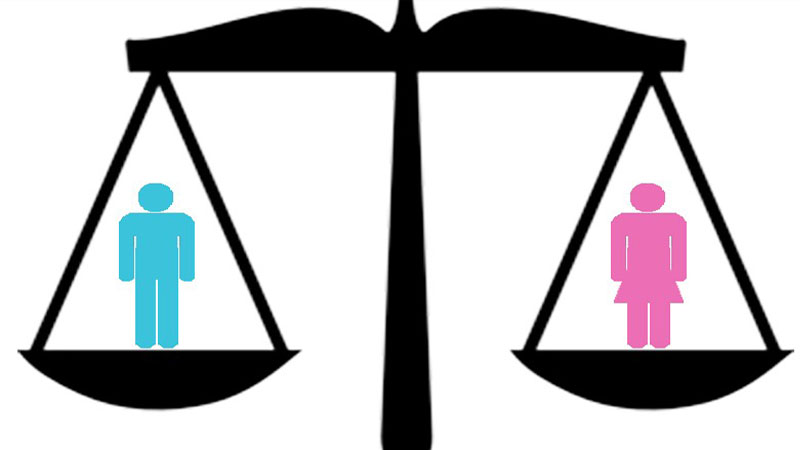 সম-অধিকার
একতা
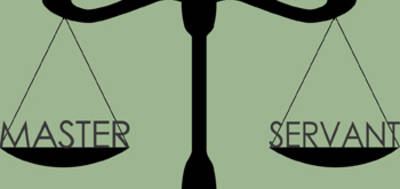 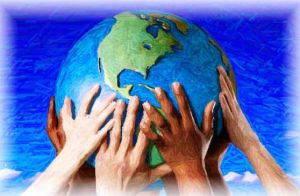 একতা
সমতা
উপরের ছবিগুলো দেখে কী বুঝতে পারতেছ ?
     ছবিগুলোতে কিসের কথা বলা হয়েছে ?
এগুলোকে আমরা এককথায় কী বলতে পারি ?
মোছাঃ মাহ্‌মুদা বেগম
[Speaker Notes: ছোট ছোট ২/১ টি প্রশ্নের মাধ্যমে শিক্ষার্থীদের কাছ থেকে পাঠ শিরোণাম বের করে আনতে হবে ।]
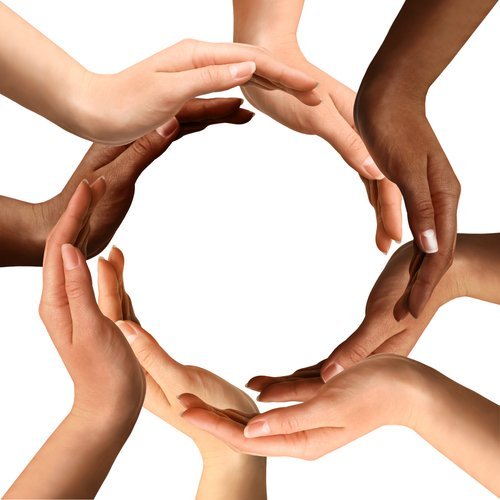 “সাম্য”
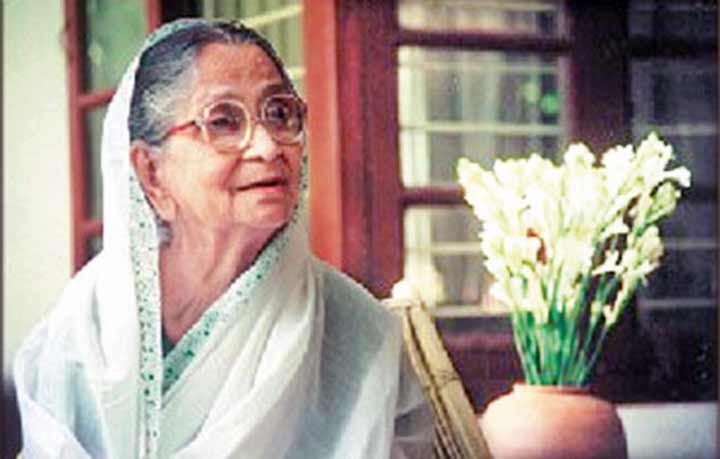 সুফিয়া কামাল
মোছাঃ মাহ্‌মুদা বেগম
শিখনফল
এই পাঠ শেষে শিক্ষির্থীরা......
১। কবি পরিচিতি বলতে পারবে ।
২। ধর্ম, গোত্র, শ্রেণী, নির্বিশেষে সকল মানুষের প্রতি সম্প্রীতি ও সহমর্মিতাবোধ সৃষ্টি করতে পারবে ।
৩। “একতাবদ্ধ হয়ে কাজ করলে সবখানে জয় নিশ্চিত” উক্তিটির বিশ্লেষন করতে পারবে ।
মোছাঃ মাহ্‌মুদা বেগম
কবি পরিচিতি
তিনি ১৯৯৯ সালে মৃত্যুবরন করেন ।
সুফিয়া কামাল ১৯১১ সালে বরিশালে জন্মগ্রহন করেন ।
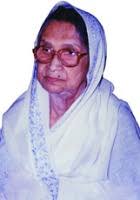 তাঁর উল্লেখযোগ্য কাব্যগ্রন্থঃ---”সাঁজের মায়া” , “মায়া কাজল” , “কেয়ার কাঁটা” ।
তিনি ছিলেন একজন সফল সংগঠক ও নারীনেত্রী ।
সুফিয়া কামাল
তিনি ভাষা আন্দোলনে সক্রিয়ভাবে অংশগ্রহন করেছেন এবং সকল আন্দোলন-সংগ্রামে নারীদের অংশগ্রহন করার জন্য উদ্বুদ্ধ করেছেন ।
সাম্প্রদায়িকতা ও মৌলবাদের বিপক্ষে তিনি সব সময় সোচ্চার ছিলেন ।
স্বাধীন বাংলাদেশে নারীজাগরণ বিশেষ করে নারীদের সম-অধীকার প্রতিষ্ঠার আন্দোলনে তিনি অগ্রণী ভুমিকা পালন করেছেন। ।
মোছাঃ মাহ্‌মুদা বেগম
শব্দার্থ
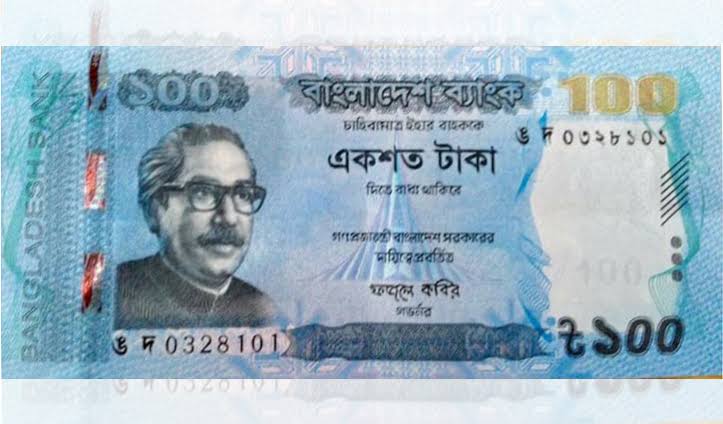 শতেক
একশ ।
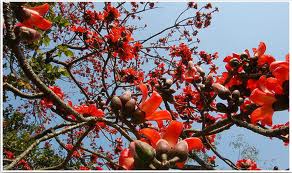 সমুন্নত
অতিশয় ঊঁচু ।
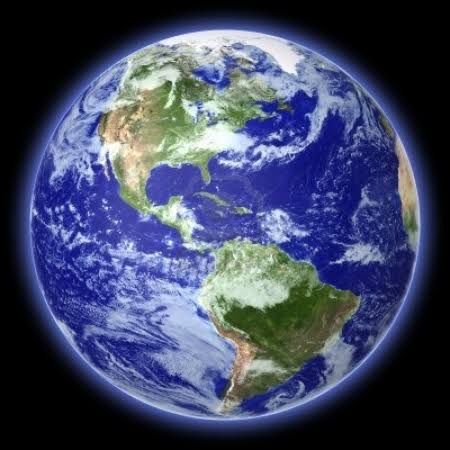 বিপুল
বিশাল ।
মোছাঃ মাহ্‌মুদা বেগম
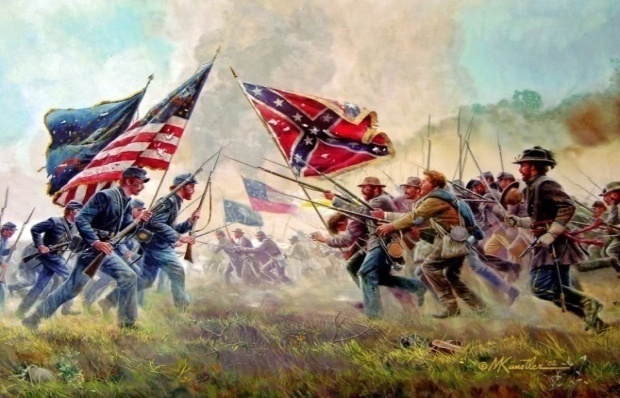 সংগ্রাম
লড়াই ।
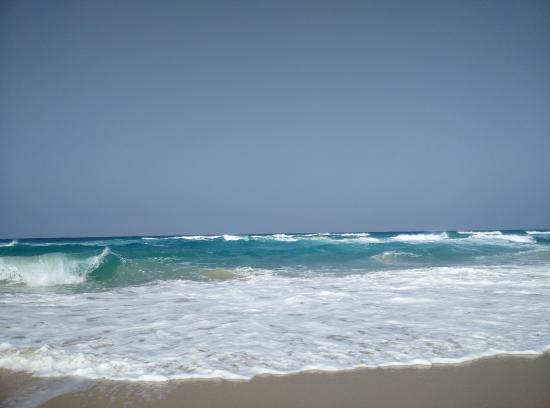 সমদ্র , সাগর ।
সিন্ধু
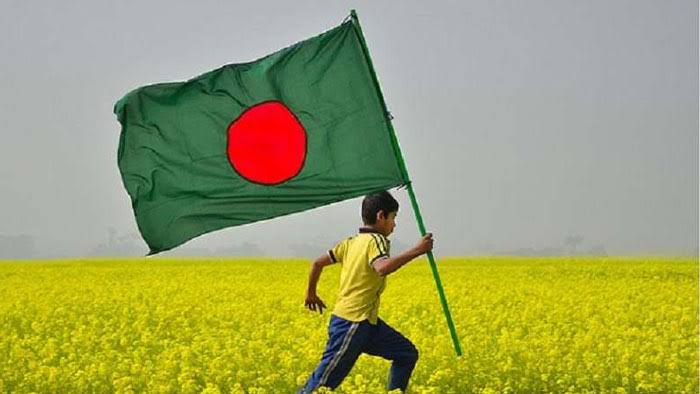 কেতন
পতাকা ।
মোছাঃ মাহ্‌মুদা বেগম
আদর্শ পাঠ
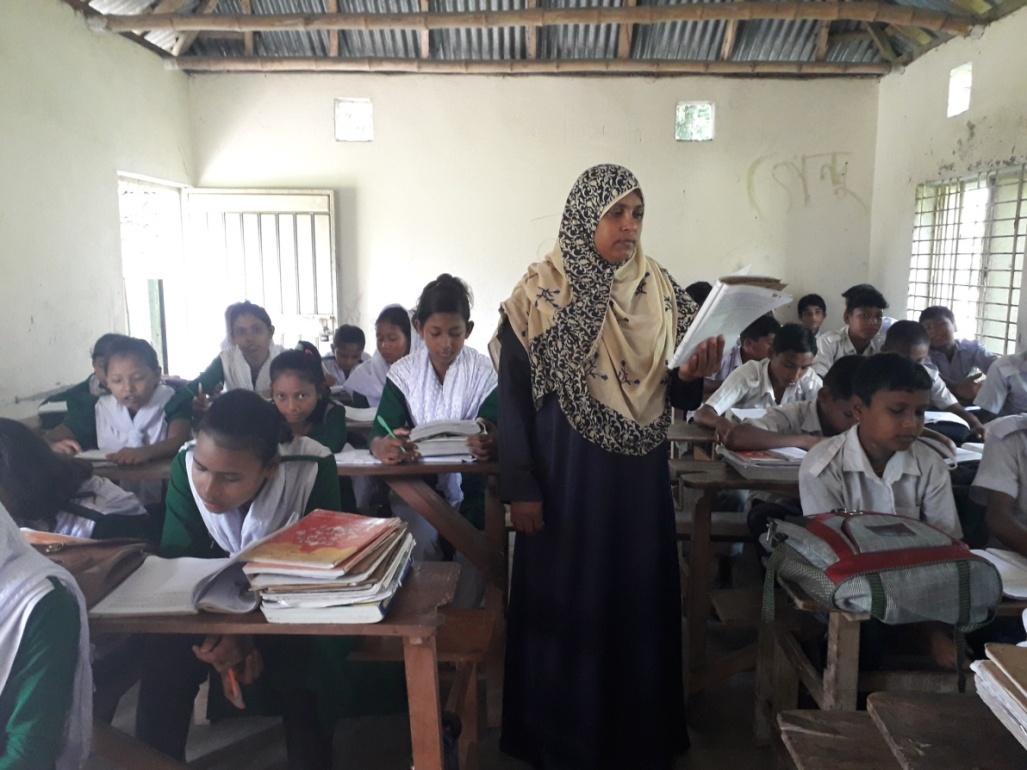 মোছাঃ মাহ্‌মুদা বেগম
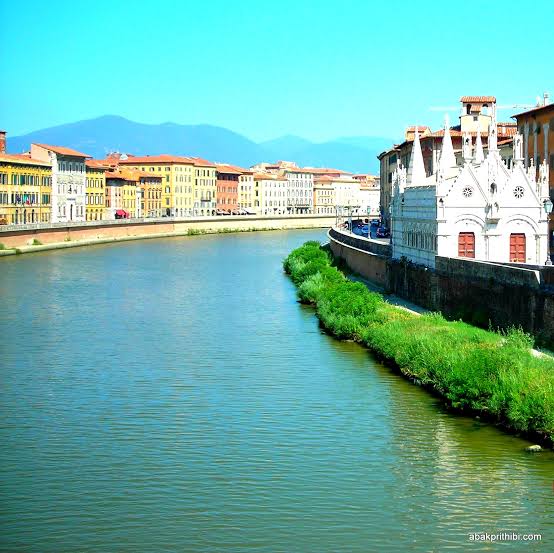 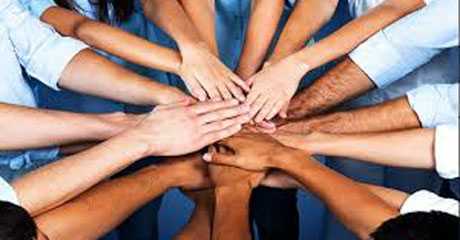 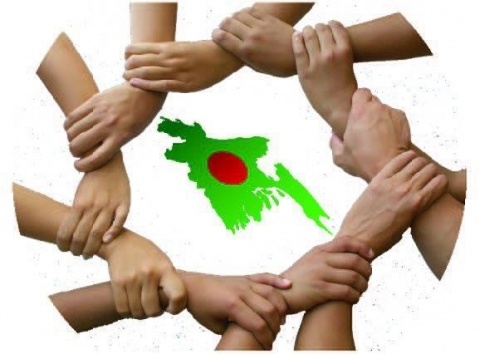 শতেকের সাথে শতেক হস্ত
                 মিলায়ে একত্রিত
সব দেশে সব কালে কালে সবে
                  হয়েছে সমুন্নত ।
মোছাঃ মাহ্‌মুদা বেগম
[Speaker Notes: শিক্ষক মহোদয়গন পাঠ উপস্থাপনের সময় প্রতিটি লাইনের ব্যাখ্যা শিক্ষার্থীদের উদ্দেশ্যে বলে দিবেন ।]
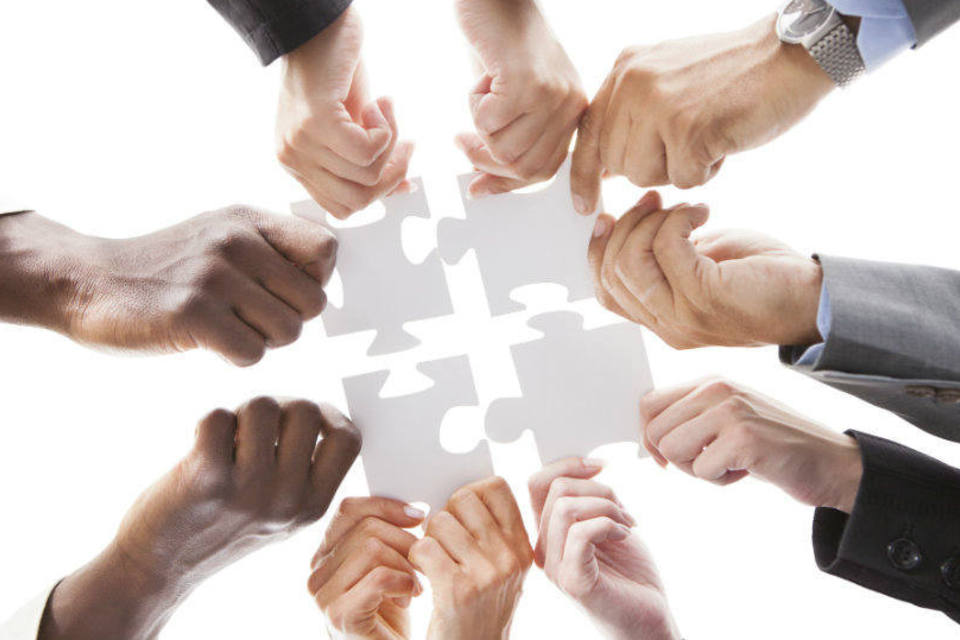 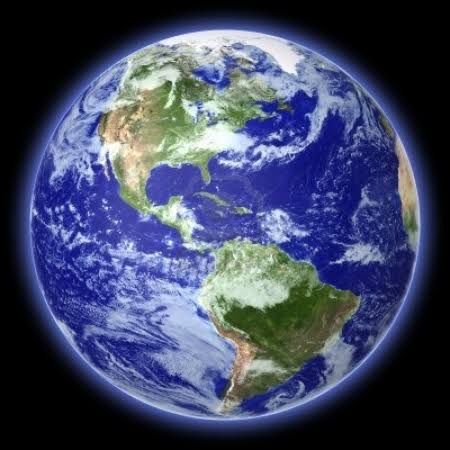 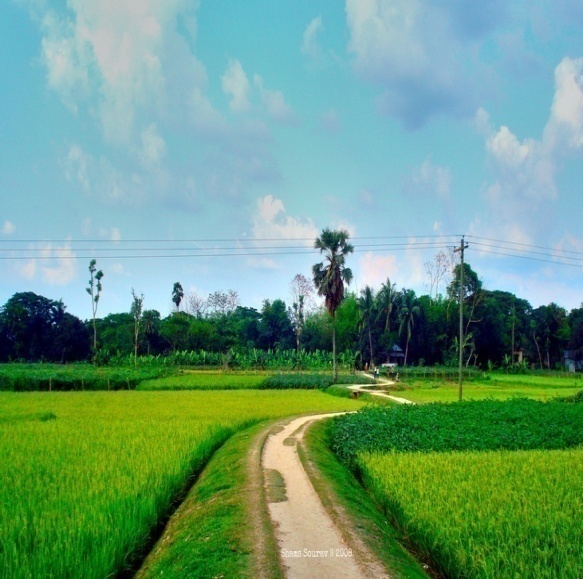 বিপুলা পৃথিবী, প্রসারিত পথ,
                যাত্রীরা সেই পথে,
চলে কর্মের আহবানে কোন
                   অনন্ত কাল হতে
মোছাঃ মাহ্‌মুদা বেগম
[Speaker Notes: শিক্ষক মহোদয়গন পাঠ উপস্থাপনের সময় প্রতিটি লাইনের ব্যাখ্যা শিক্ষার্থীদের উদ্দেশ্যে বলে দিবেন ।]
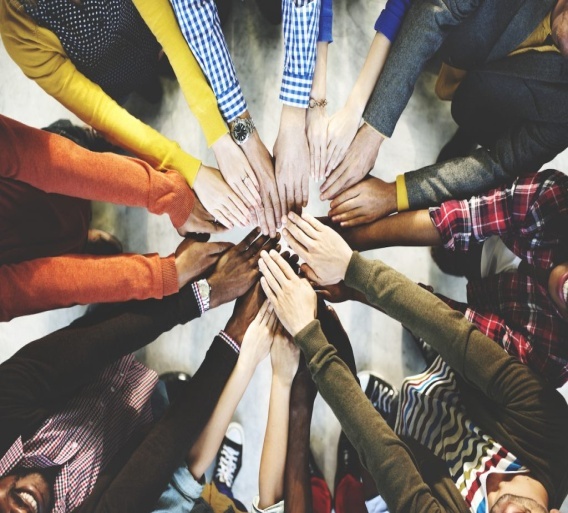 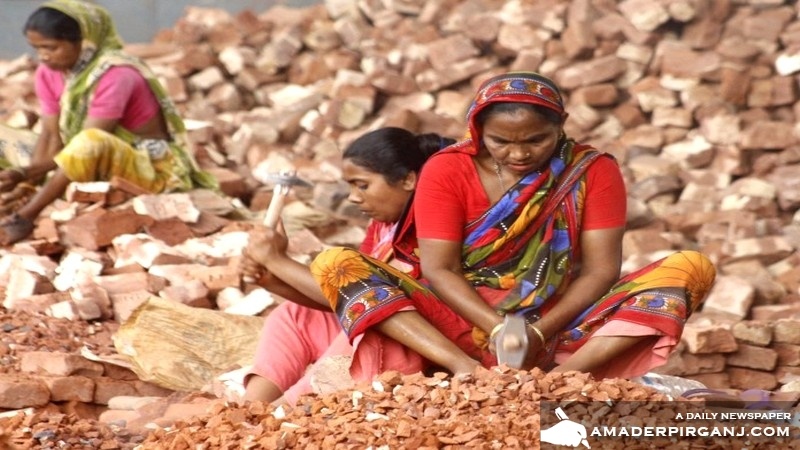 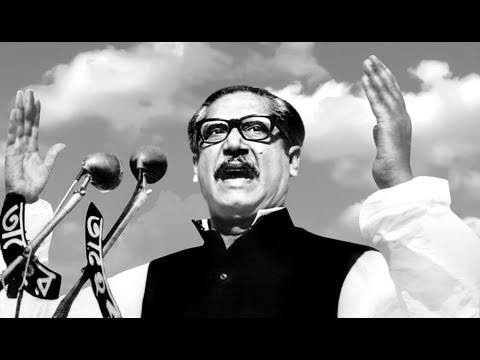 মানব জীবন শ্রেষ্ঠ , কঠোর
             কর্মে সে মহীয়ান ,
সংগ্রামে আর সাহসে প্রজ্ঞা 
          আলোকে দীপ্তিমান ।
মোছাঃ মাহ্‌মুদা বেগম
[Speaker Notes: শিক্ষক মহোদয়গন পাঠ উপস্থাপনের সময় প্রতিটি লাইনের ব্যাখ্যা শিক্ষার্থীদের উদ্দেশ্যে বলে দিবেন ।]
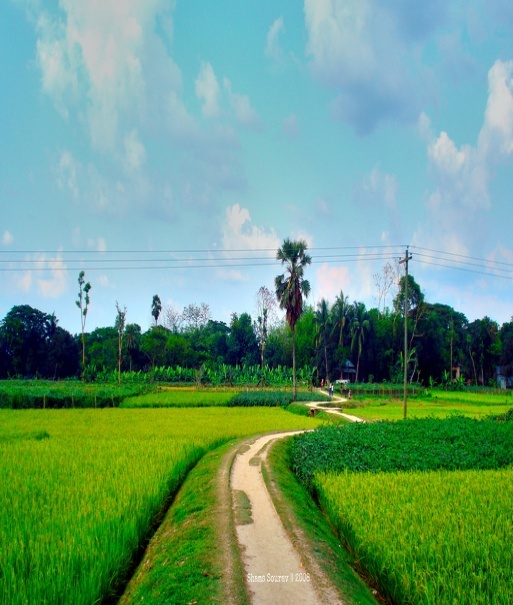 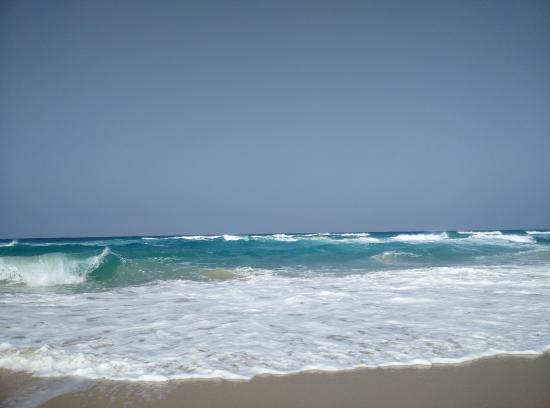 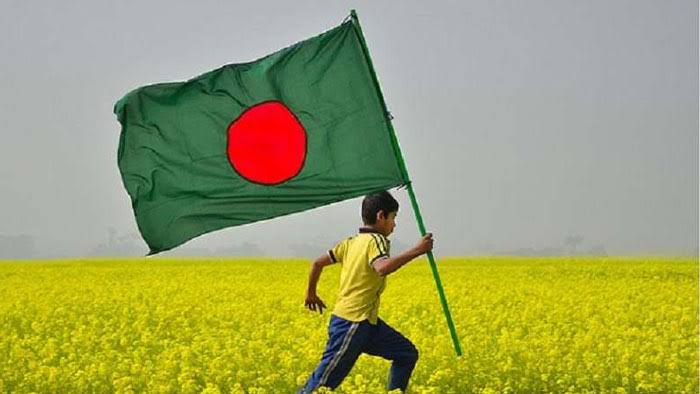 পায়ের তলায় মাটিতে, আকাশে,
                   সমুখে, সিন্ধু জলে
বিজয় কেতন উড়ায়ে মানুষ
               চলিয়াছে দলে দলে ।
মোছাঃ মাহ্‌মুদা বেগম
[Speaker Notes: শিক্ষক মহোদয়গন পাঠ উপস্থাপনের সময় প্রতিটি লাইনের ব্যাখ্যা শিক্ষার্থীদের উদ্দেশ্যে বলে দিবেন ।]
সরব পাঠ
নীরব পাঠ
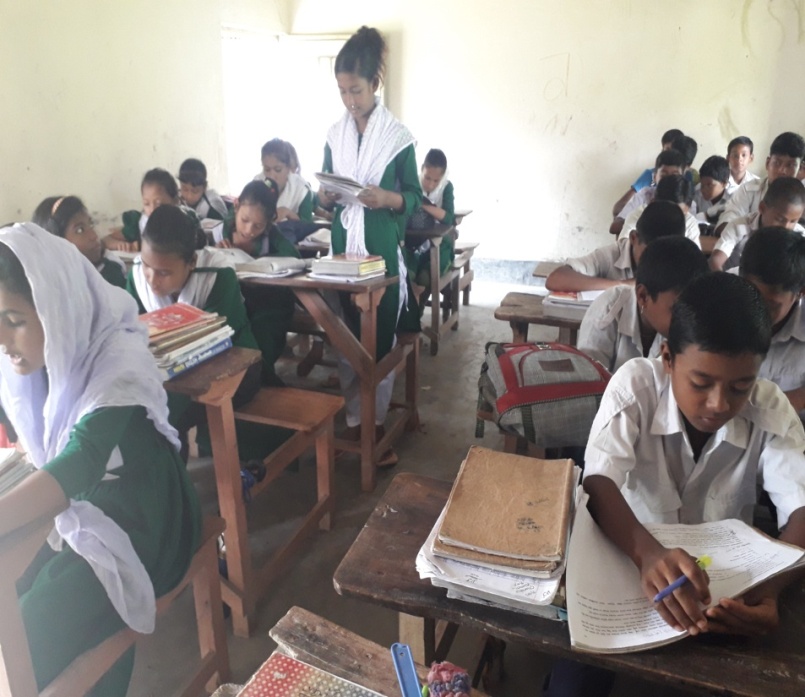 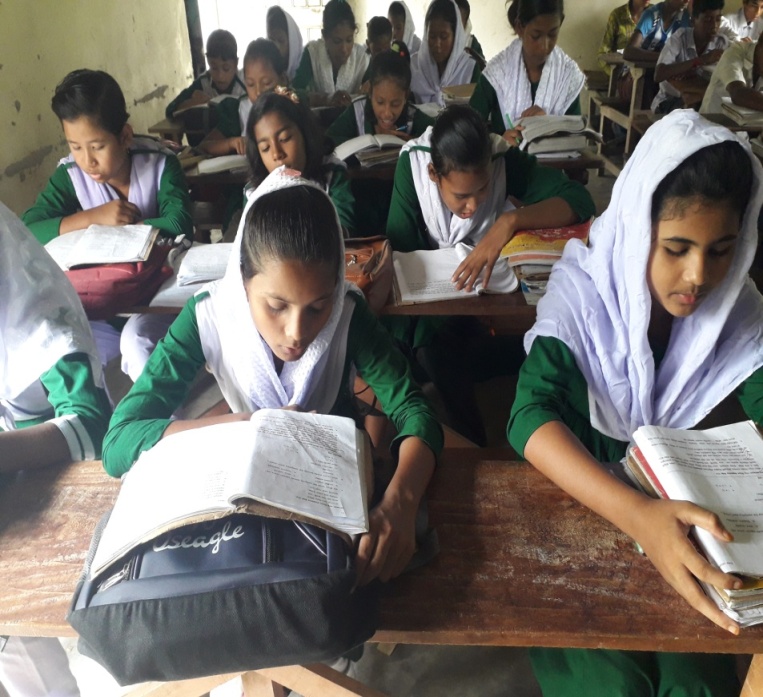 মোছাঃ মাহ্‌মুদা বেগম
একক কাজ
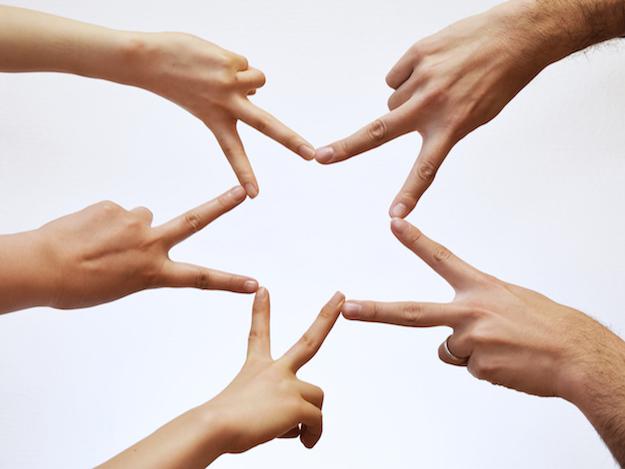 সাম্য
** সাম্য কবিতাটি কবি সুফিয়া কামালের কোন গ্রন্থ, এবং কোন কবিতার অংশবিশেষ ?
মোছাঃ মাহ্‌মুদা বেগম
দলীয় কাজ
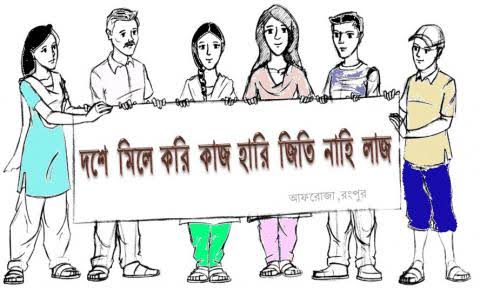 ** সম্প্রদায়গত সম্প্রীতি বৃদ্ধির লক্ষ্যে কী কী উদ্যোগ গ্রহন করা যেতে পারে – আলোচনা করে তার একটি পরিকল্পনা প্রস্তুত কর ।
মোছাঃ মাহ্‌মুদা বেগম
মুল্যায়ন
সঠিক উত্তরের জন্য এখানে ক্লিক করতে হবে ।
১। কবি সুফিয়া কামাল কত সালে জন্মগ্রহন করেন ? 
      ক) ১৯১১ সালে       খ) ১৯১২ সালে       গ) ১৯১৩ সালে       ঘ) ১৯১৪ সালে
২। সাম্য কবিতাটি কবির কোন কবিতার অংশ ?
       ক) ‘সাঁজের মায়া’        খ) ‘মিলিত সেবা – সাম্য প্রীতিতে’ 
       গ) ‘মায়া কাজল’         ঘ) ‘কেয়ার কাঁটা’
৩। সাম্য কবিতায় নীচের কোনটির কথা বলা হয়েছে ?
       ক) সংগ্রামের       খ) প্রচেষ্টার        গ) সম্মিলিতর       ঘ) সাহসের  
৪। সব দেশে মানুষ কিভাবে উন্নত হয়েছে ?
      ক) একক প্রয়াসে              খ) সভ্যতার বিকাশে
      গ) অর্থনৈতিক বিকাশে        ঘ) সম্মিলিত প্রয়াসে 
৫। নীচের কোনটির সাথে সাম্য কবিতার মিল আছে ?
    ক) একতাই বল             খ) স্বাস্থ্যই সকল সুখের মুল
    গ) অর্থই অনর্থের মূল      ঘ)  জোর যার , মুলুক তাঁর
মোছাঃ মাহ্‌মুদা বেগম
বাড়ীর কাজ
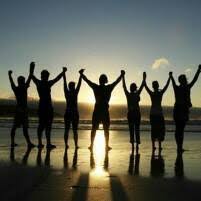 **  ধর্ম–বর্ন–গোত্র–শ্রেণী ভেদে সকল মানুষের মধ্যে সম্প্রীতি ও সৌহার্দের পরিবেশ সৃষ্টি করতে হবে কেন ? ব্যাখ্যা কর ।
মোছাঃ মাহ্‌মুদা বেগম
সবাইকে ধন্যবাদ
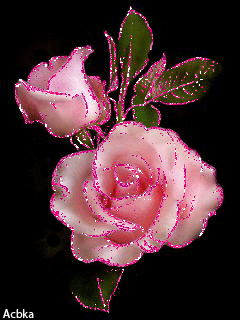 মোছাঃ মাহ্‌মুদা বেগম